Akademický život 101
BSSb1101 Úvod do bezpečnostních a strategických studií
Jan KLEINER
jkleiner@mail.muni.cz
1
Akademický život 101
Vítejte na BSS!
Prestižní pracoviště (vědecky, pedagogicky, i po stránce absolventů). 
Uplatnění v oboru (bezpečnostní sbory, ozbrojené síly, analytické instituce, mezinárodní organizace, korporace, krizové řízení, kyberbezpečnost apod.).
MUNI  FSS  Katedra politologie (POL a BSS).
Úzký kontakt s budoucími zaměstnavateli (stáže, setkávání, exkurze atd.).
Web: https://polit.fss.muni.cz/
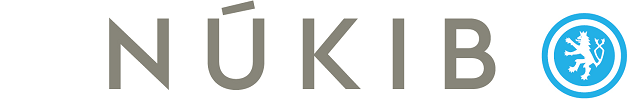 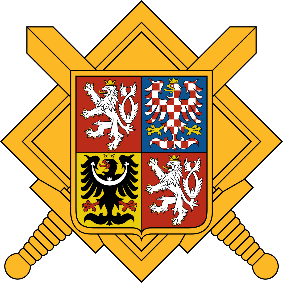 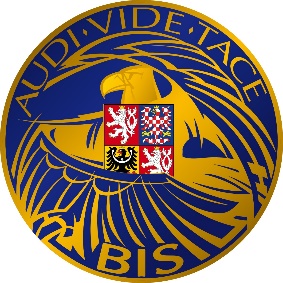 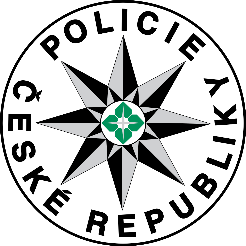 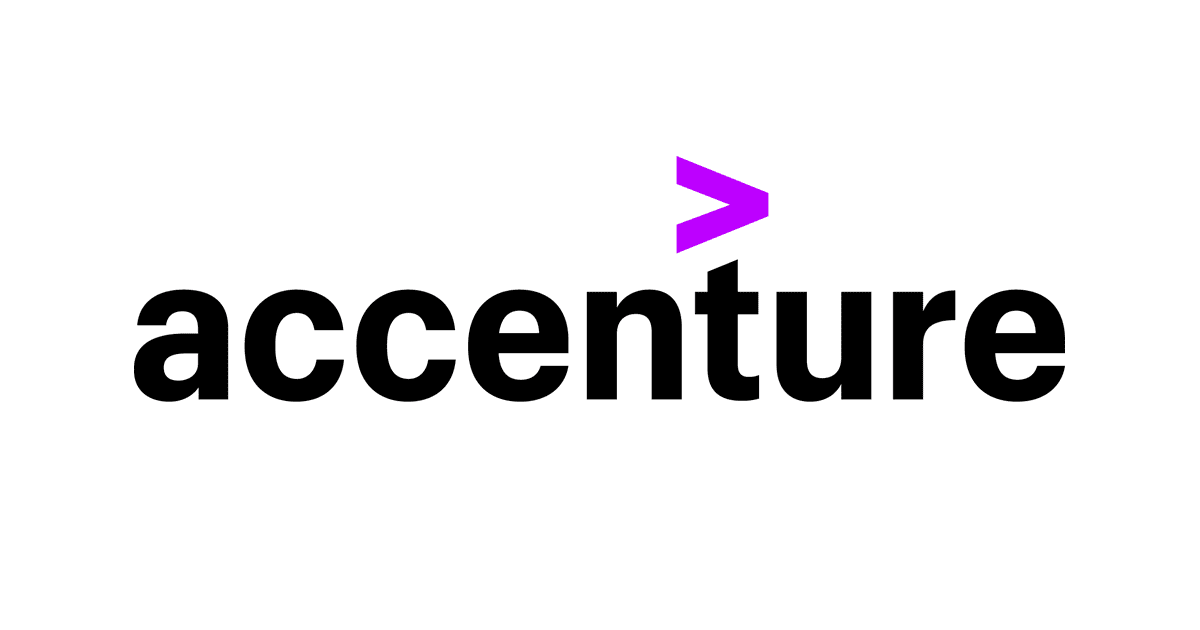 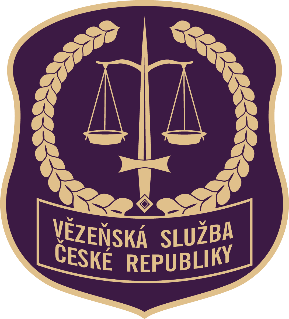 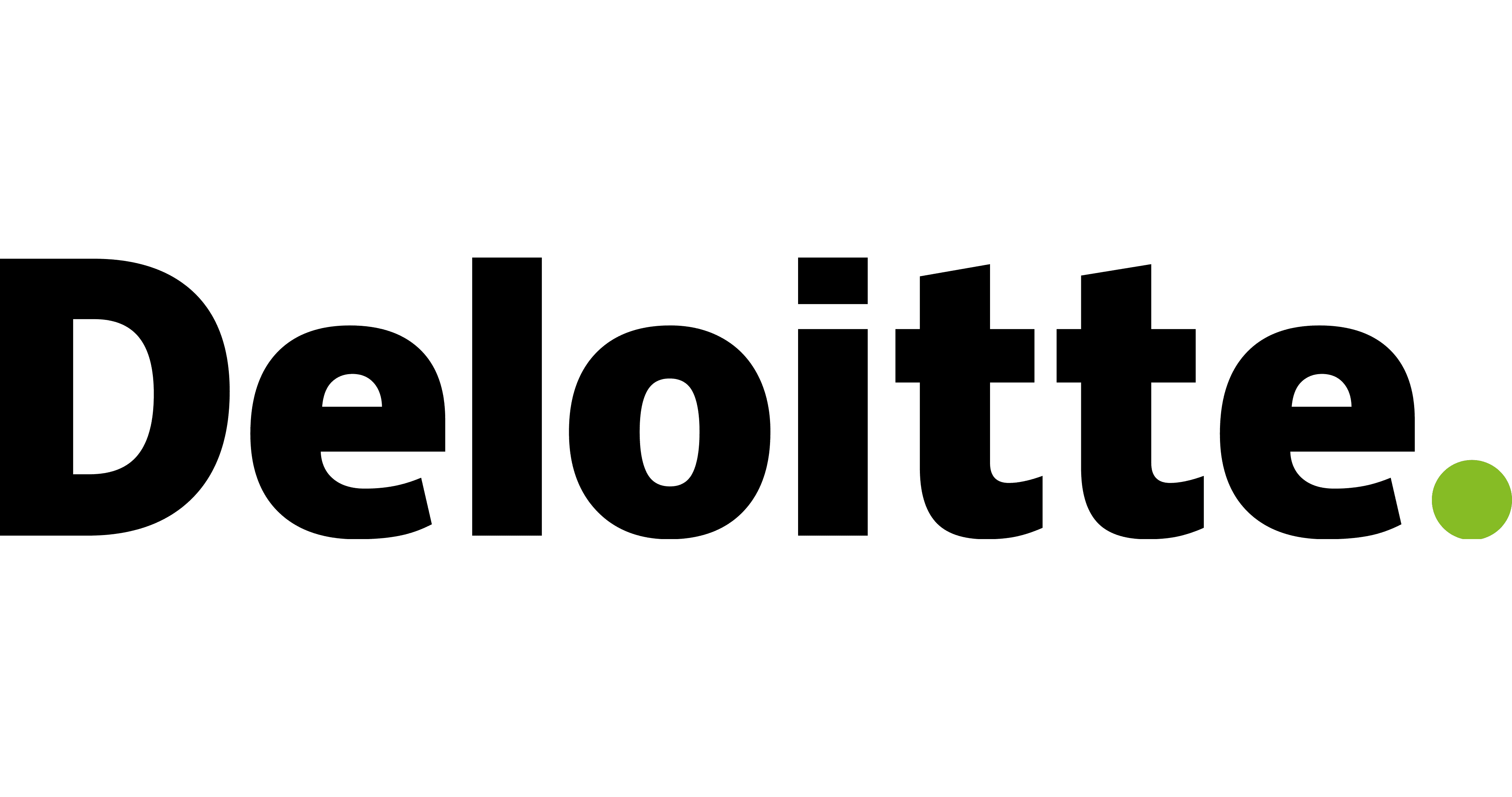 2
Akademický život 101
KPOL - terminář
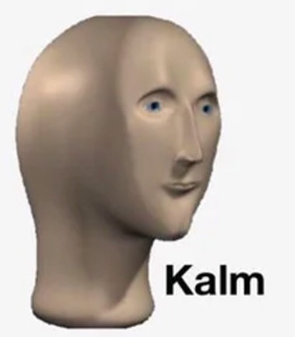 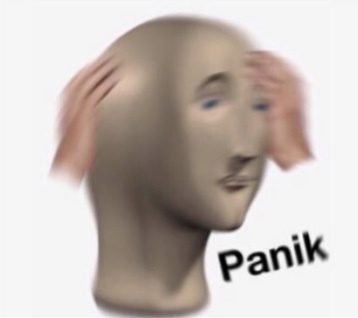 3
101
Sylabus: Úvod
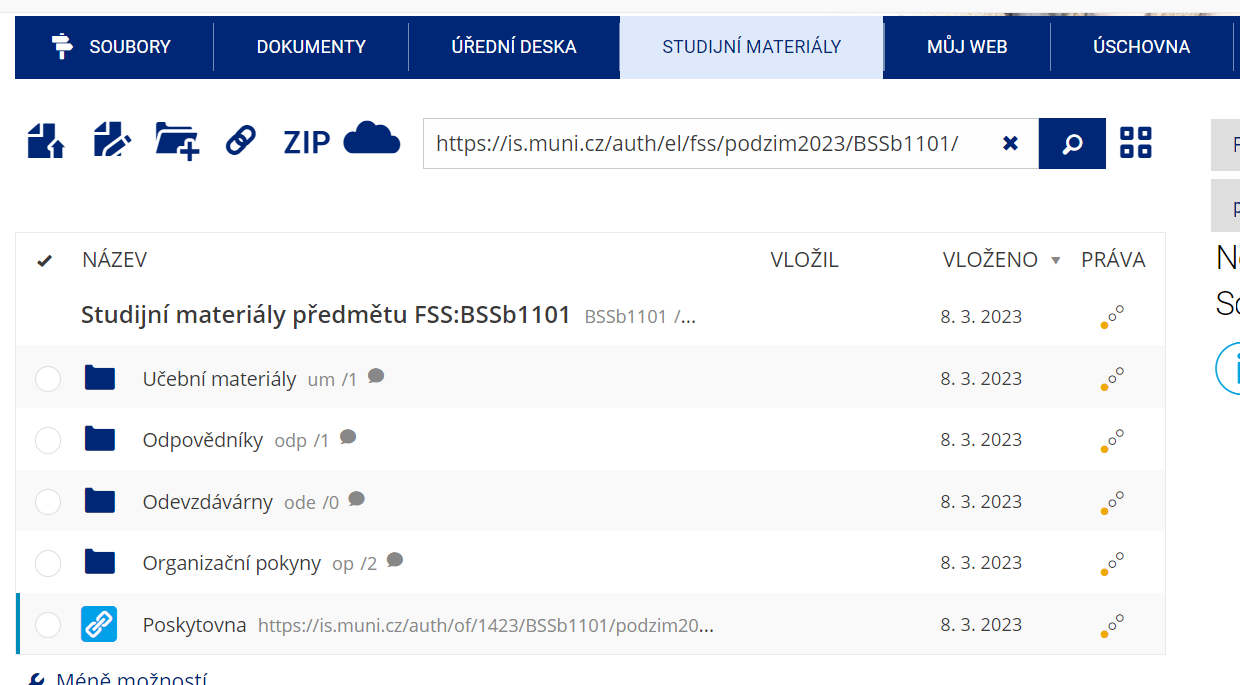 4
101
Úvod do BSS – cíle kurzu
Úvod do studia na VŠ a akademického života (dnes).
Psaní akademických textů, etika a plagiátorství.
Principy vědecké činnosti a vědeckého myšlení.
Základy oboru a jeho orientace v rámci vědeckého světa.
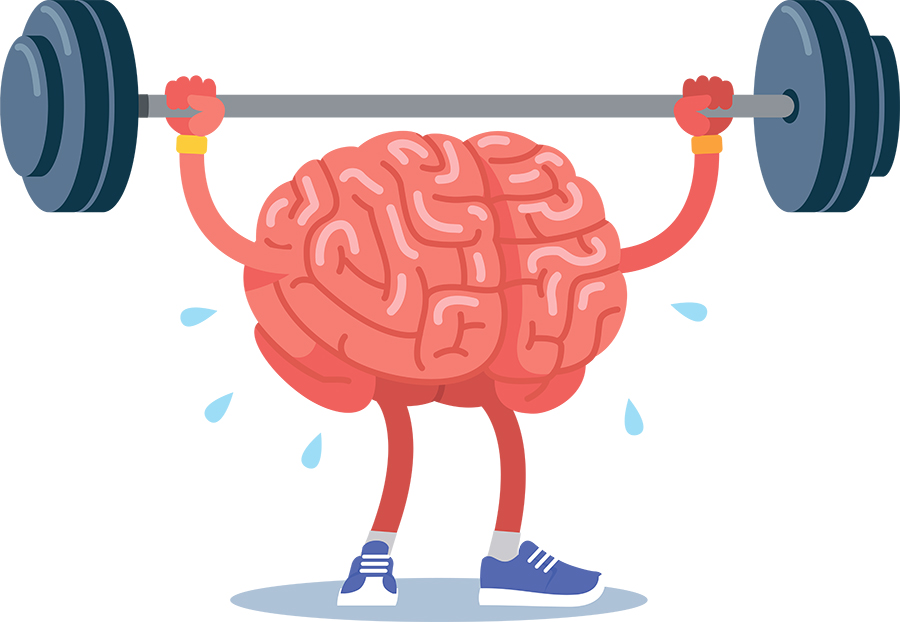 5
101
Strategie studia
Doporučený studijní plán (v rámci katalogu v IS).
Moje kontrola studia (šablona v IS).
Čistě zodpovědnost studenta/ky.
Time management a deadliny!
Workload – cca 30-35 ECTS optimum, 20 minimum.
Studijní a zkušební řád MU, problematika plagiátorství.
Aktivita nad rámec studia.
Postupné vyprofilování dle vašich zájmů.
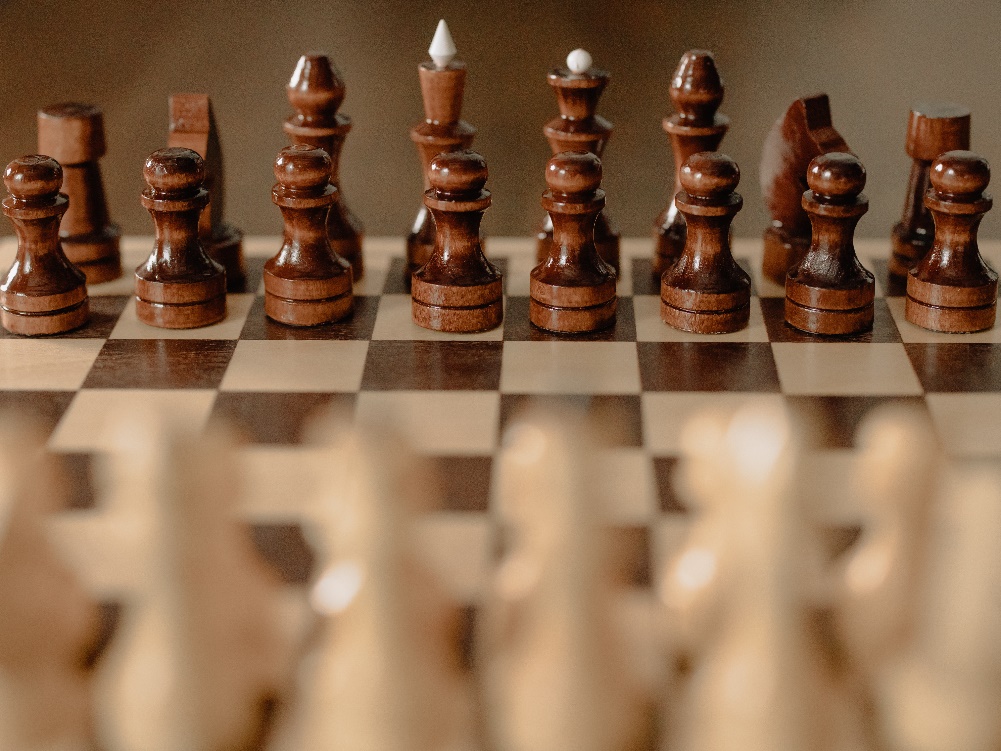 6
101
Na co se můžete těšit?
Vojenská a bezpečnostní politika.
Krizové řízení.
Propaganda, dezinformace a manipulativní techniky.
Kybernetická bezpečnost ze sociálněvědního pohledu.
Statistika a práce s daty (vizualizace apod.).
Kvalitativní i kvantitativní metody sběru a analýzy dat.
Insurgency a COIN, rozpad států, mezinárodní organizace, terorismus, vojenství, kriminologie a penologie a spousta dalších témat…
7
101
Takticko-operační úroveň
Networking a socializace – Protokol piva a sauny 
Včasná a průběžná práce.
Konzultace (smysluplné a konkrétní!) s vyučujícími.
Číst, číst a číst odbornou literaturu -> lepší psaní, více znalostí, nezbytné pro průchod studiem!
Věcná diskuse a aktivita v hodinách.
Interdisciplinarita (např. CompSci a BSS) a celouniverzitní vzdělávání (jazyky, tělocvik, jiný obor apod.), online kurzy, letní/zimní školy, spolková činnost atd.
Komunikace – email jako hl. prostředek.
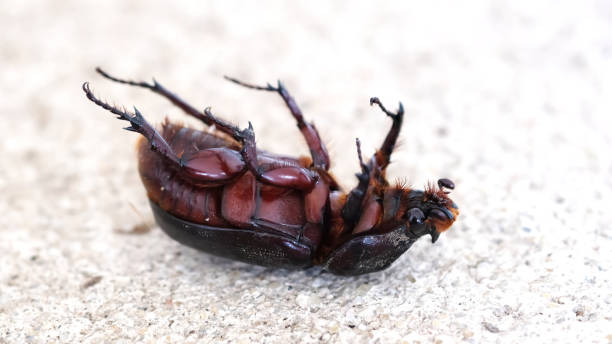 8
101
Zpětná vazba
Strohá, ale konkrétní.
Bez příkras.
Bez emocí a někdy i empatie.
 občas bolí, ale cílem je vaše zlepšení.
Neberte si ji osobně. 
Pokud jí nerozumíte, kontaktujte vyučujícího (ale buďte si dostatečně jistí, že daná informace např. není v zadané literatuře, sylabu apod.).
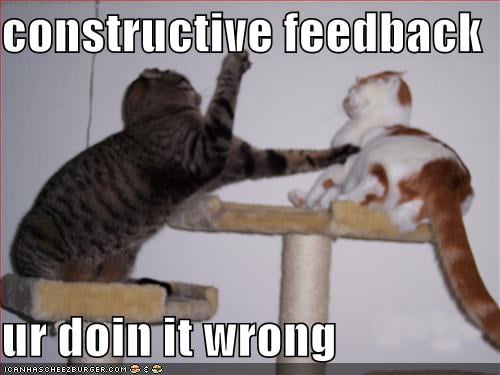 9
101
Komunikace s vyučujícími
Maximální slušnost!
Používejte akademické tituly (správně):
Mgr./Ing. (doktorandi/asistenti)  PhDr.  Ph.D. (odborní asistenti)  doc.  prof. 
Osobní stránky v ISu.
Akademici nemají na starosti pouze výuku (vědecká činnost, projekty, administrace).
Všichni jsou studenti a nikdo neví všechno, tak to respektujte 
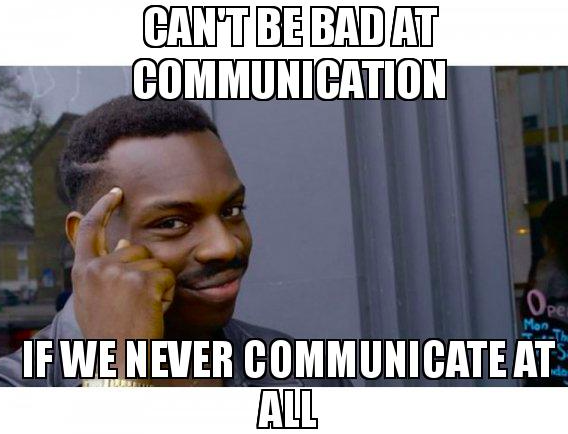 10
Zápatí prezentace
Poslání univerzity
Karierní žebříček.
Osobnostní růst.
Rozvoj společnosti a hodnot.
Základní vs. aplikovaný výzkum.
11
101
Erasmus
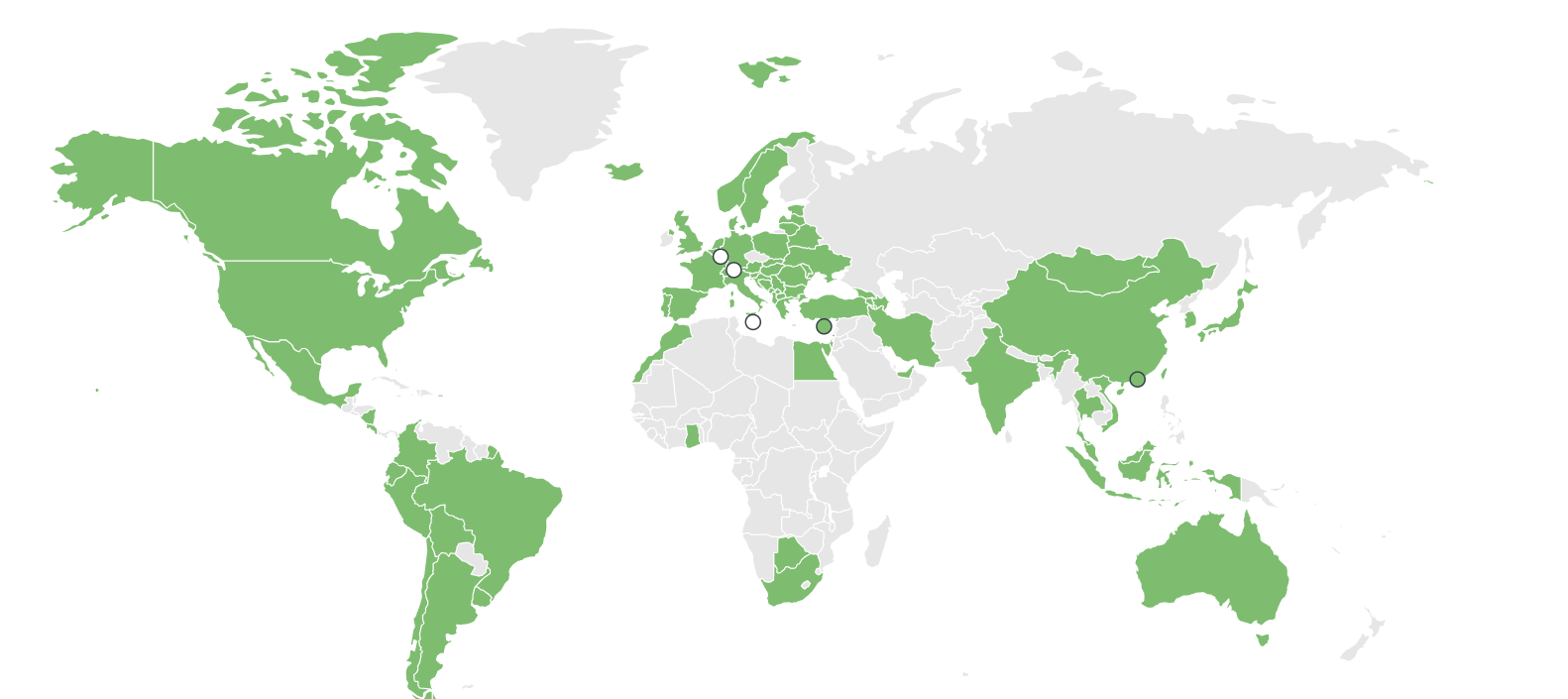 12
101